Unit 6 Topic3
Which is the way to the hospital?
Section C
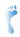 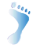 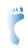 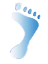 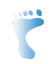 WWW.PPT818.COM
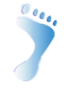 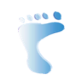 Review
Say the meaning of each traffic sign.
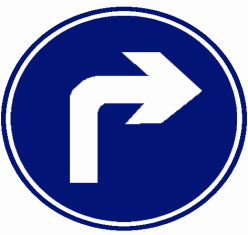 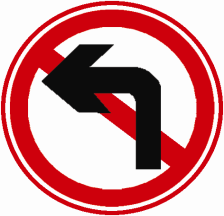 Turn right
No left turn
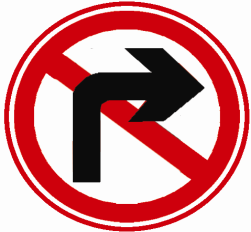 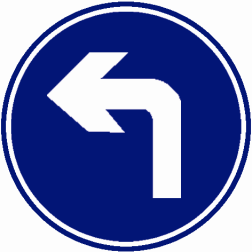 Turn left
No right turn
Say the meaning of each traffic sign.
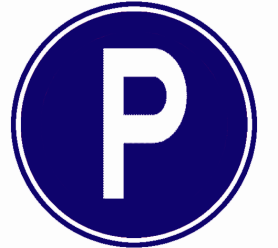 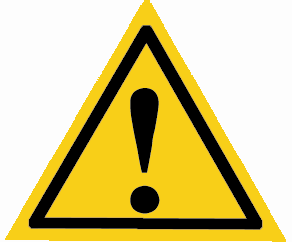 Danger
Parking
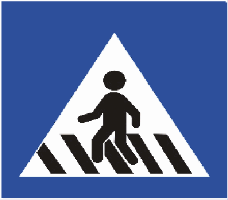 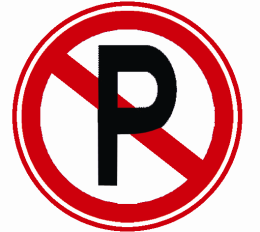 No parking
= Don't park here.
Crosswalk
Match the following sentences with the pictures.
A. Don't drive too fast.
B. Stop when the light is red.
C. Turn right.
D. Don't park here.
E. Be careful!
F. Don't play on the 
street.
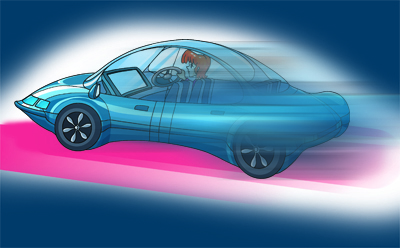 A
E
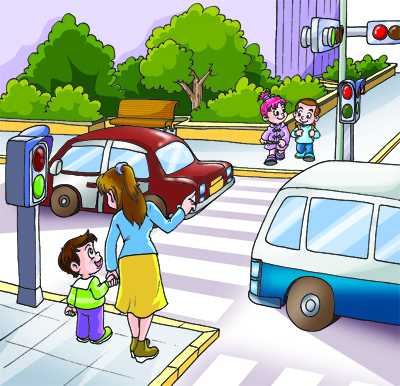 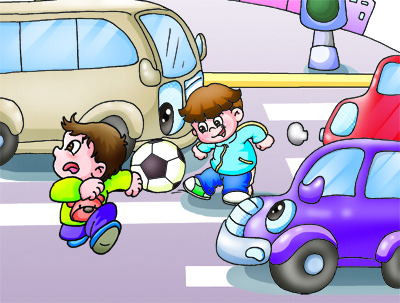 D
C
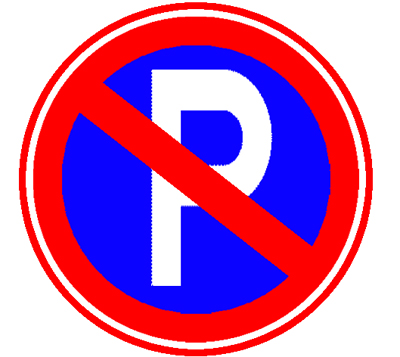 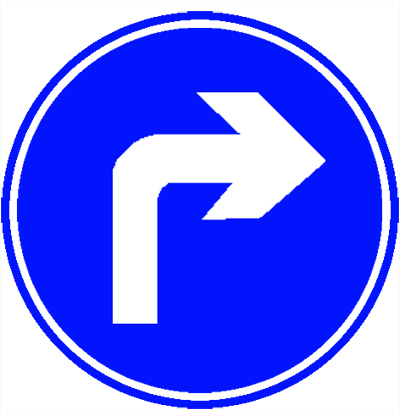 F
B
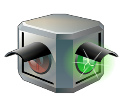 祈使句
祈使句表示请求、命令、建议，句子通常不带主语，谓语动词用原形。肯定形式一般以动词原形开头，其否定形式是在谓语动词前加do not或don’t。
A. Don't drive too fast.
B. Stop when the light is red.
C. Turn right.
D. Don't park here.
E. Be careful!
F. Don't play on the street.
Work in groups. Discuss and write more traffic rules.
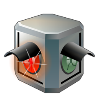 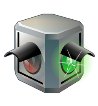 Don't drive after drinking.
Don't ride on the sidewalk.
Cross ...
...
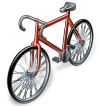 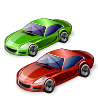 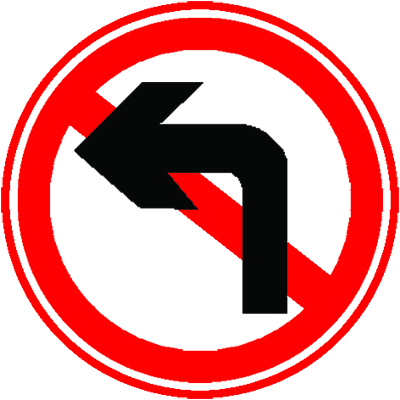 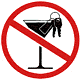 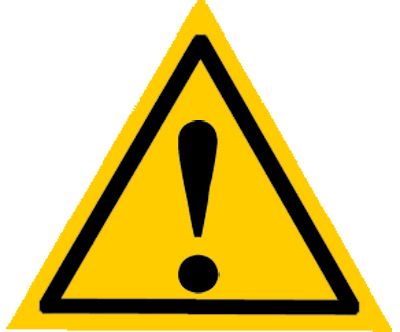 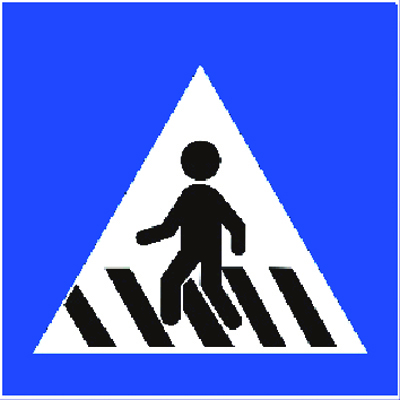 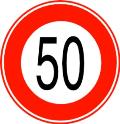 1. If you drive too fast, the policeman will give you a ticket for speeding.
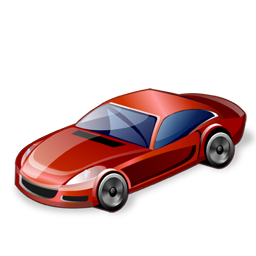 Look at the pictures and match them with the sentences.
醉驾
2. a ticket for drunk-driving
3. a ticket for parking in the wrong      
        places
4. a ticket for making a wrong turn
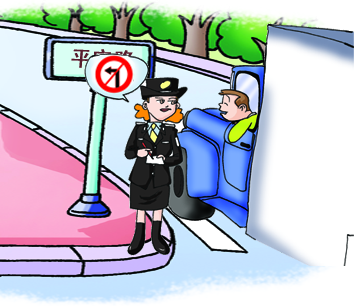 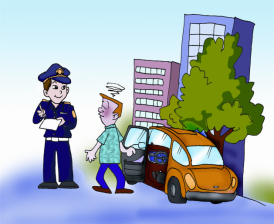 4
3
2
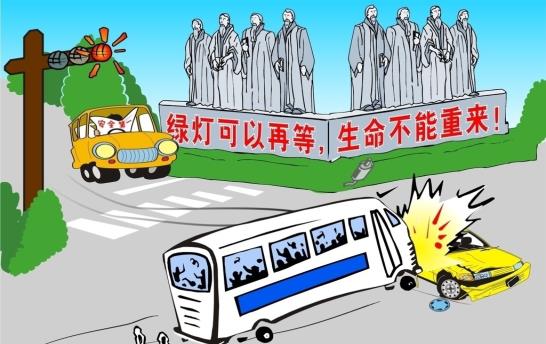 a traffic accident 交通事故
get hurt 受伤    
 lose one’s life 丧生
Look at the title of the passage and guess what the passage is about.
Keeping Safe on the Street
How can we keep safe when we are walking on the street?
Read 1a and mark T for true or F for false.
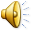 (    ) 1. We must not cross when we see
            the green “walk” sign.
(    ) 2. We must stop and look both ways
             before we cross the street.
(    ) 3. We must not ride skateboards on
            the street.
(    ) 4. It’s not good to help children 
            cross the street.
(    ) 1. We must not cross when we see
            the green “walk” sign.
(    ) 2. We must stop and look both ways
             before we cross the street.
(    ) 3. We must not ride skateboards on
            the street.
(    ) 4. It’s not good to help children 
            cross the street.
F
T
T
F
Read 1a and fill in the blanks.
obey
green
look
stop
play
old
children
people
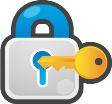 Tip
The words, first, second, third, and last are useful. They will help you understand the passage better.
Key points
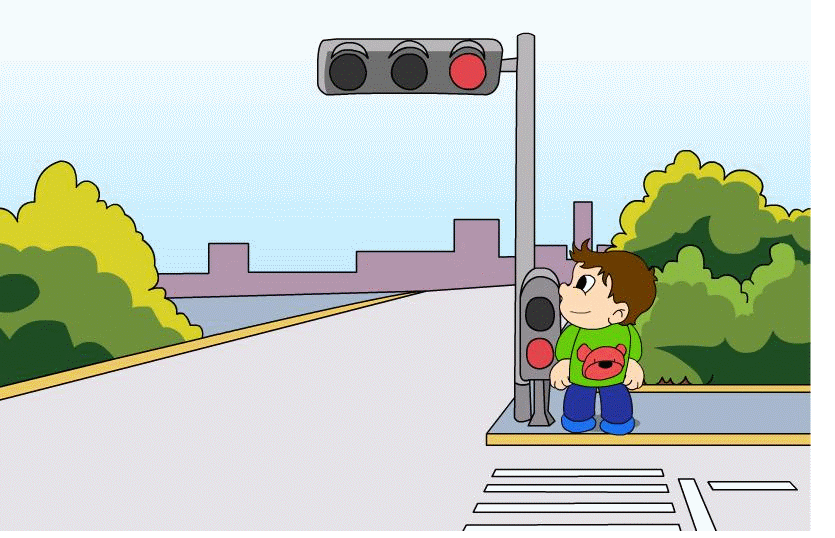 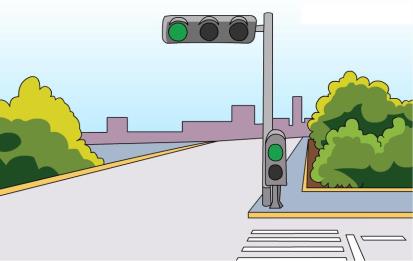 look left/right 向左/右看
cross the street 过街
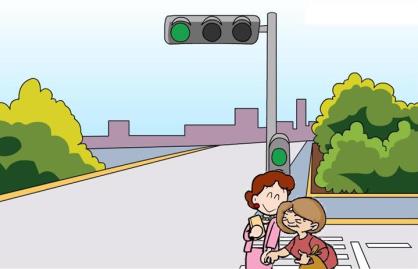 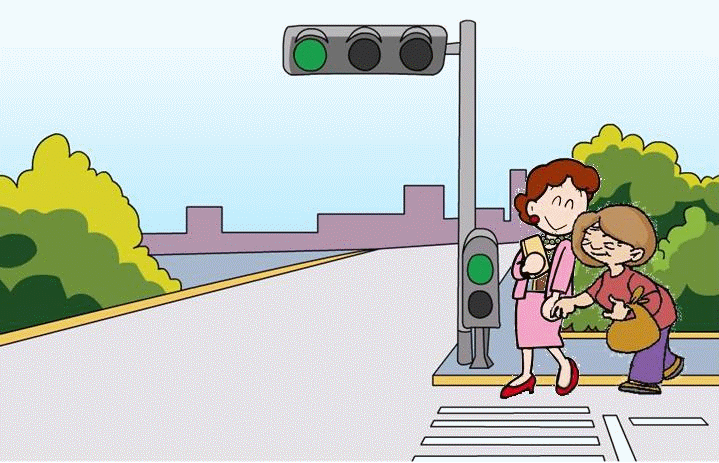 ...it’s good to help children and old people cross the street.
It’s good to do sth.  做(某事)是好的
E.g.  It’s good to help parents do the housework.
Retell the passage based on the following pictures and the table in 1b.
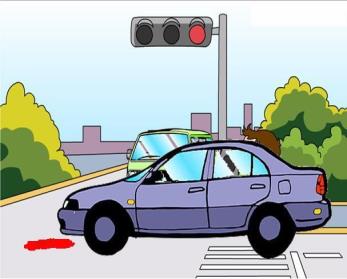 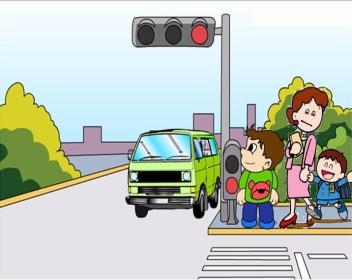 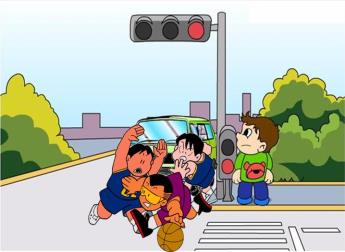 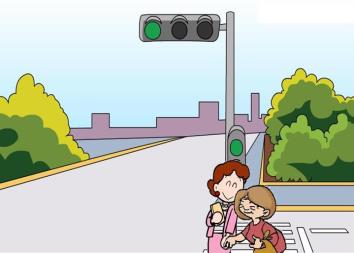 Listen and complete each sentence with the correct word.
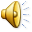 quiet
cow
Love
fourteen
forty
Listen and read the chant aloud, paying attention to the sound /V/.
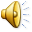 'Mom, 'mom, 'mom.
Your 'son has 'come.
'Come, 'come, 'come.
'Here comes 'mom.
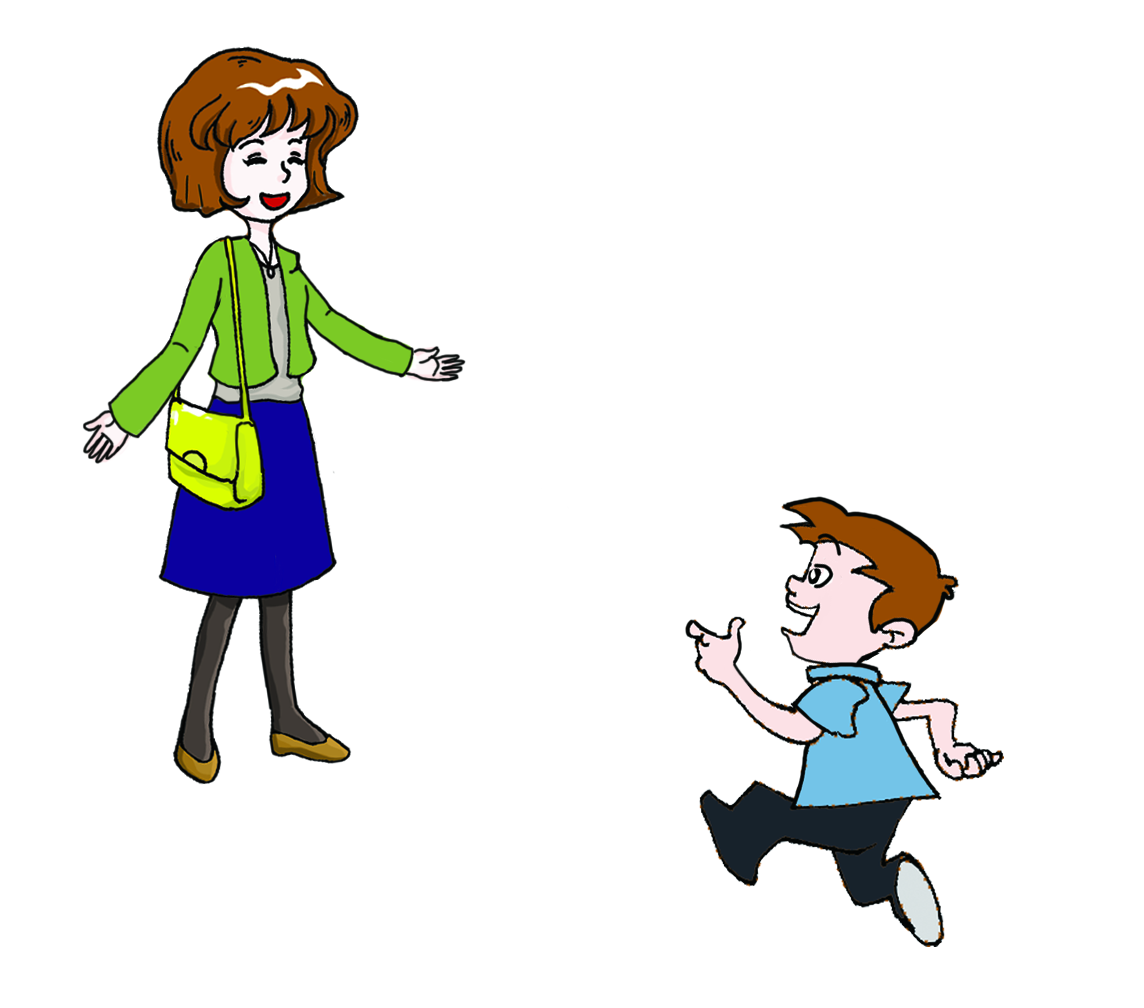 Summary
1. Imperatives.
    No parking. =Don’t park here.
    Don’t play on the street. 否定形式
    Be careful! 肯定形式
2.  Key words and phrases:
     traffic accident 
     get hurt                        
     lose one’s life
     obey the traffic rules
     cross the street
     It’s good to…
Homework
1. Write down as many traffic rules as you can, using imperative sentences.

2. Preview Section C.